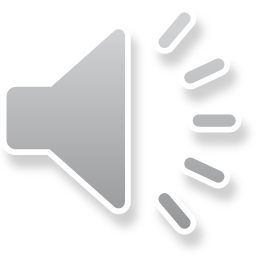 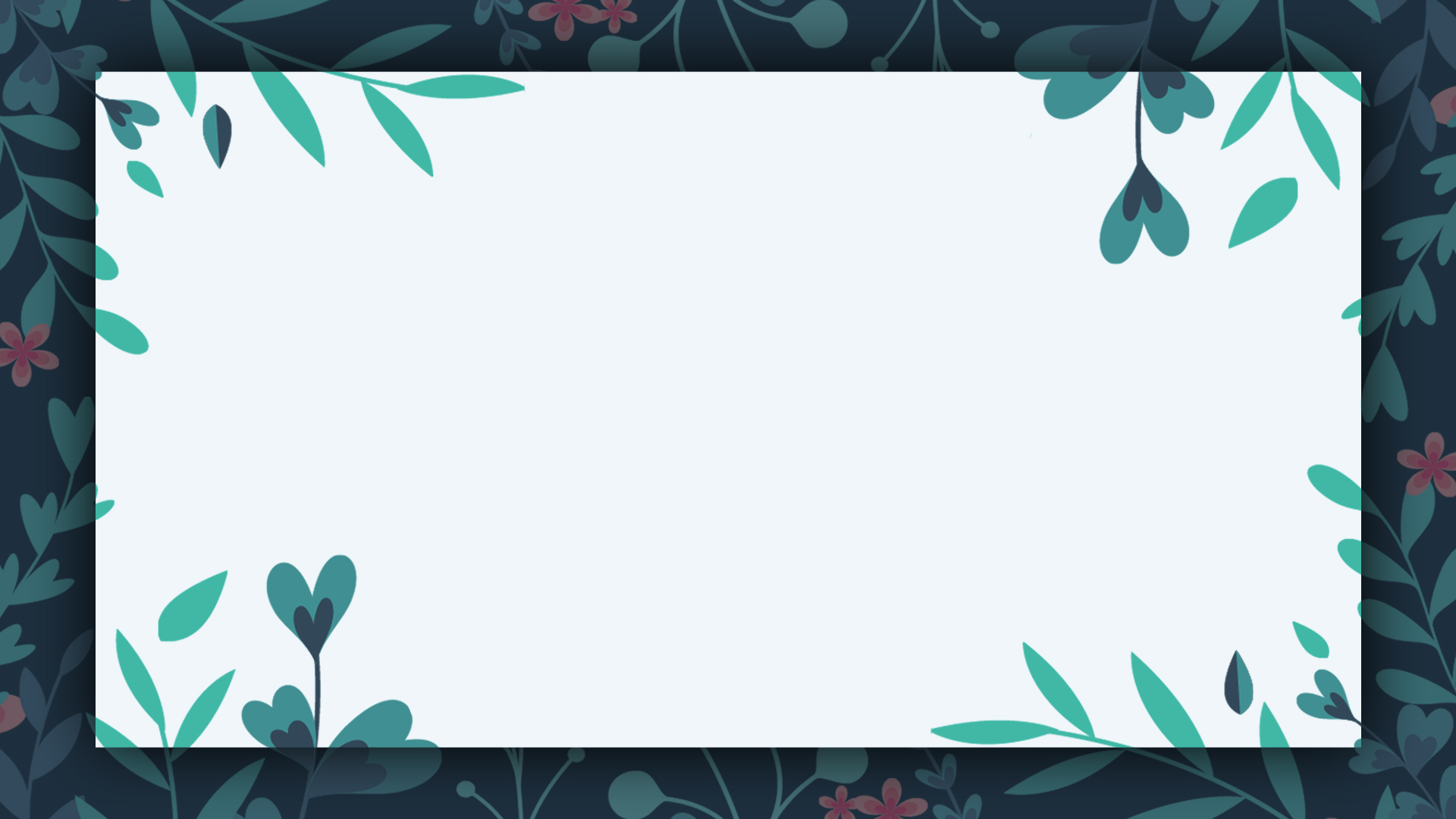 202X
小清新竞聘简历POWERPOINT
Please replace text, click add relevant headline, modify the text content, also can copy your content to this directly. Please replace text, click add relevant headline, modify the text content, also can copy your content to this directly. Please replace text, click add relevant headline, modify the text content, also can copy your coPlease replace text, click add relevant headline, modify the text content, also can copy your content to this directly. Please replace text, click add relevant headli
竞聘人：xiazaii
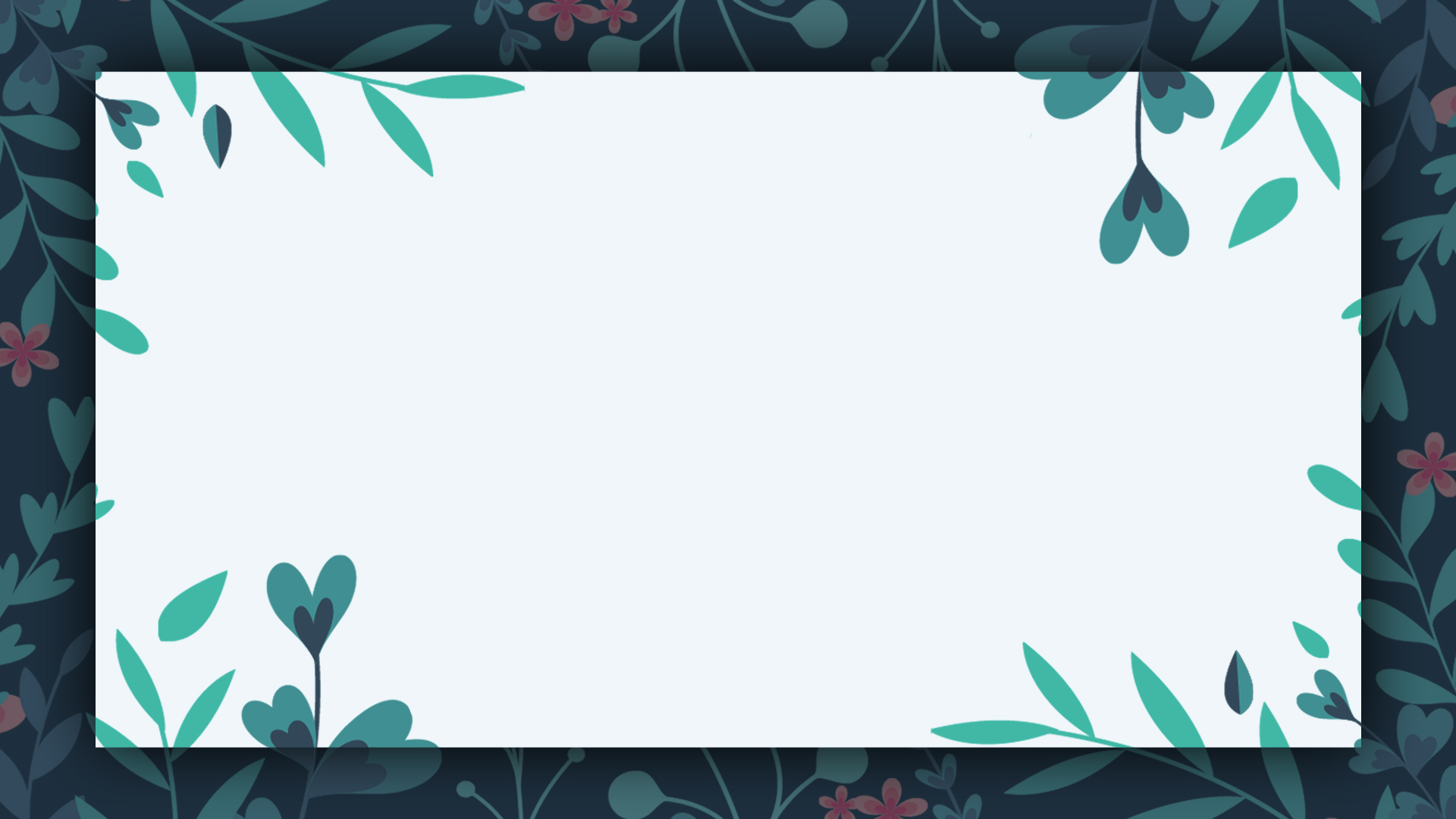 目录
个人信息简介Job Overview
胜任能力展示Excellent Cases
3
1
未来目标规划Working Plan
岗位认知概述Work Completed
2
4
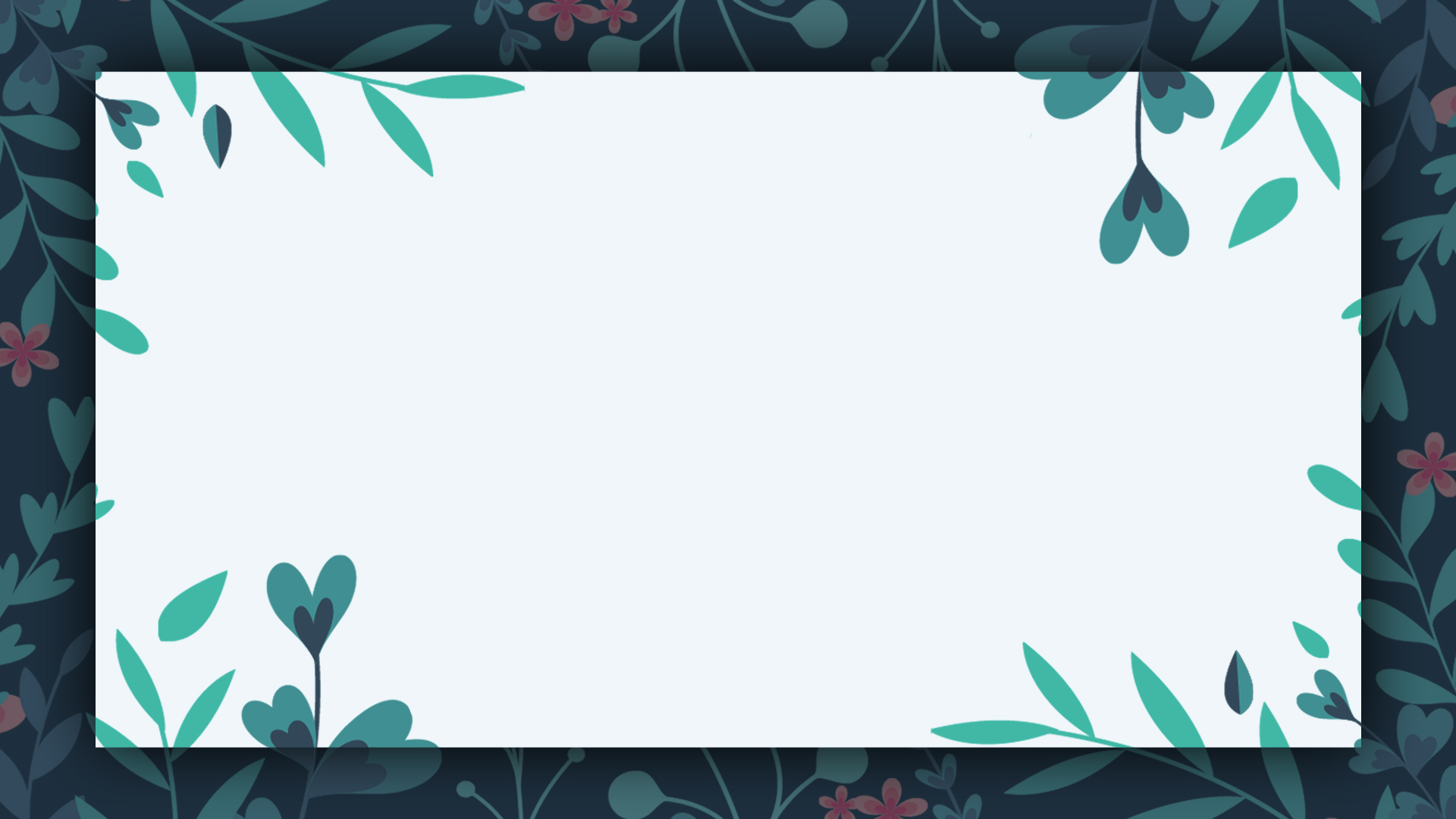 第一部分
个人信息简介
点击此处添加文本内容，如关键词、部分简单介绍等。点击此处添加文本内容，如关键词、部分简单介绍等。点击此处添加关键词、部分简单介绍
个人信息简介
点击此处更换文本点击此处更换文本点击此处更换
点击此处更换文本点击此处更换文本点击此处更换
点击此处更换文本点击此处更换文本点击此处更换
点击此处更换文本点击此处更换文本点击此处更换
点击此处更换文本点击此处更换文本点击此处更换
点击此处更换文本点击此处更换文本点击此处更换
个人信息简介
加入标题
加入标题
加入标题
加入标题
点击此处更换文本点击此处更换文本
点击此处更换文本点击此处更换文本
点击此处更换文本点击此处更换文本
点击此处更换文本点击此处更换文本
加入标题
01
加入标题
02
03
加入标题
04
加入标题
个人信息简介
文字内容
文字内容
文字内容
单击编辑标题
1.
在此框中选择粘贴，并选择只保留文字。您的内容打在这里，或者通过复制您的文本后，在此框您，或者通过复制您的文本后，
2.
在此框中选择粘贴，并选择只保留文字。您的内容打在这里，或者通过复制您的文本后，在此框您，或者通过复制您的文本后，
3.
在此框中选择粘贴，并选择只保留文字。您的内容打在这里，或者通过复制您的文本后，在此框您，或者通过复制您的文本后，
加入标题
加入标题
加入标题
个人信息简介
加入标题
加入标题
加入标题
加入标题
加入标题
加入标题
加入标题
加入标题
加入标题
添加标题
在此录入上述图表的描述说明，在此录入上述图表的描述说明。
添加标题
在此录入上述图表的描述说明，在此录入上述图表的描述说明。
添加标题
在此录入上述图表的描述说明，在此录入上述图表的描述说明。
个人信息简介
在此添加标题
在此添加标题
在此添加标题
在经过自己不懈的努力后可以领略到别人看不到的景色。在经过自己不懈的努力后可以领略到别人看不到的景色。
在经过自己不懈的努力后可以领略到别人看不到的景色。在经过自己不懈的努力后可以领略到别人看不到的景色。
在经过自己不懈的努力后可以领略到别人看不到的景色。在经过自己不懈的努力后可以领略到别人看不到的景色。
在此添加标题
在此添加标题
在此添加标题
在经过自己不懈的努力后可以领略到别人看不到的景色。在经过自己不懈的努力后可以领略到别人看不到的景色。
在经过自己不懈的努力后可以领略到别人看不到的景色。在经过自己不懈的努力后可以领略到别人看不到的景色。
在经过自己不懈的努力后可以领略到别人看不到的景色。在经过自己不懈的努力后可以领略到别人看不到的景色。
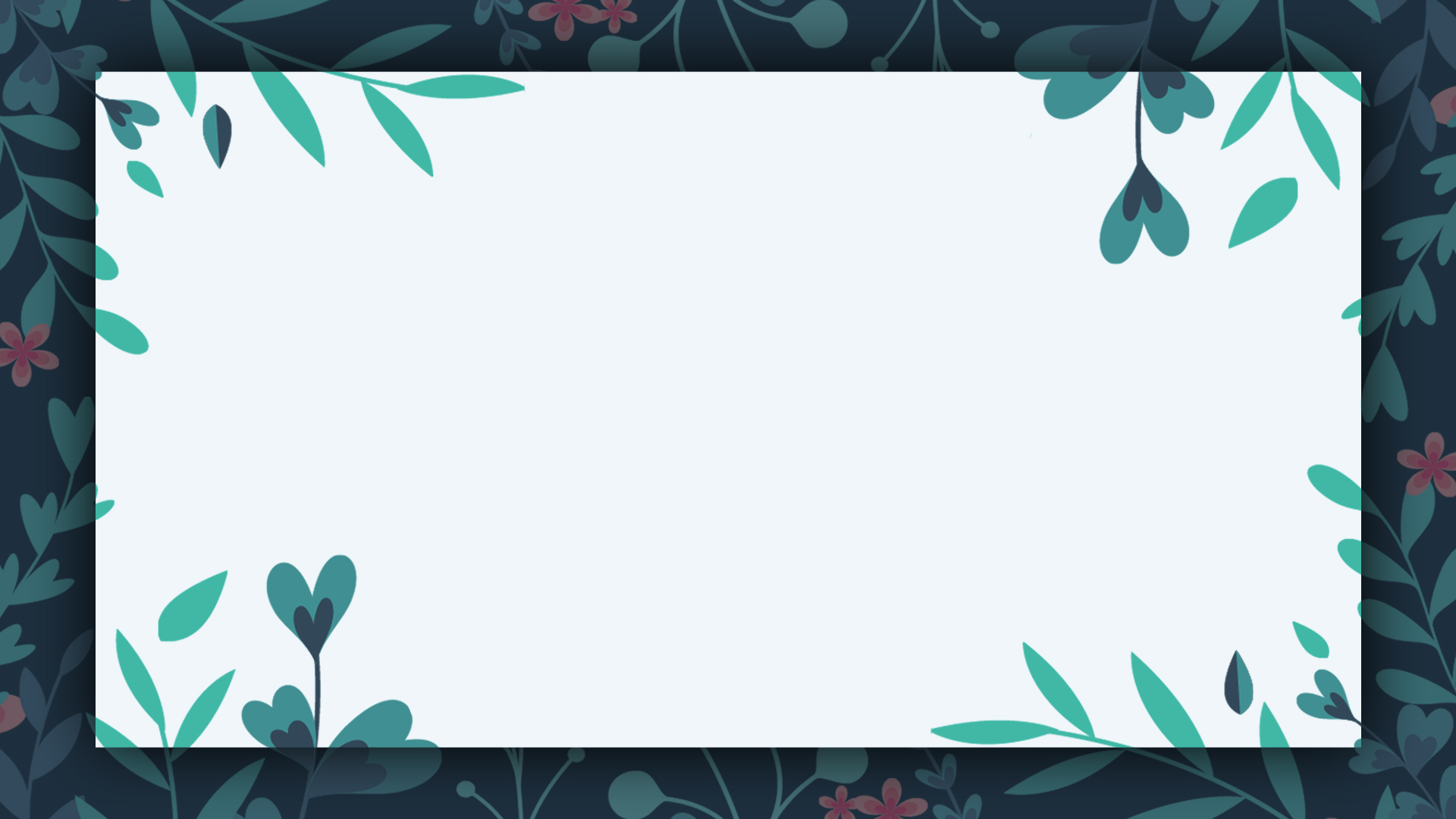 第二部分
岗位认知概述
点击此处添加文本内容，如关键词、部分简单介绍等。点击此处添加文本内容，如关键词、部分简单介绍等。点击此处添加关键词、部分简单介绍
岗位认知概述
请输入您的标题
请输入您的标题
输入您的文字内容
输入您的文字内容
输入您的文字内容
输入您的文字内容
输入您的文字内容
输入您的文字内容
输入您的文字内容
输入您的文字内容
01
02
请输入您的标题
请输入您的标题
输入您的文字内容
输入您的文字内容
输入您的文字内容
输入您的文字内容
输入您的文字内容
输入您的文字内容
输入您的文字内容
输入您的文字内容
03
04
岗位认知概述
379
84%
67%
1,258
点击此处更换文本
点击此处更换文本
点击此处更换文本
点击此处更换文本
点击此处更换文本
点击此处更换文本
点击此处更换文本
点击此处更换文本
点击此处更换文本
点击此处更换文本
点击此处更换文本
点击此处更换文本
点击此处更换文本
点击此处更换文本
点击此处更换文本
点击此处更换文本
岗位认知概述
2016
2018
在经过自己不懈的努力后可以领略到别人看不到的景色
在经过自己不懈的努力后可以领略到别人看不到的景色
2019
2017
在经过自己不懈的努力后可以领略到别人看不到的景色
在经过自己不懈的努力后可以领略到别人看不到的景色
岗位认知概述
添加标题
添加标题
添加标题
添加标题
您的内容打在这里，或者通过复制您的文本后。您的内容打在这里，或者通过复制您的文本后。
您的内容打在这里，或者通过复制您的文本后。您的内容打在这里，或者通过复制您的文本后。
您的内容打在这里，或者通过复制您的文本后。您的内容打在这里，或者通过复制您的文本后。
您的内容打在这里，或者通过复制您的文本后。您的内容打在这里，或者通过复制您的文本后。
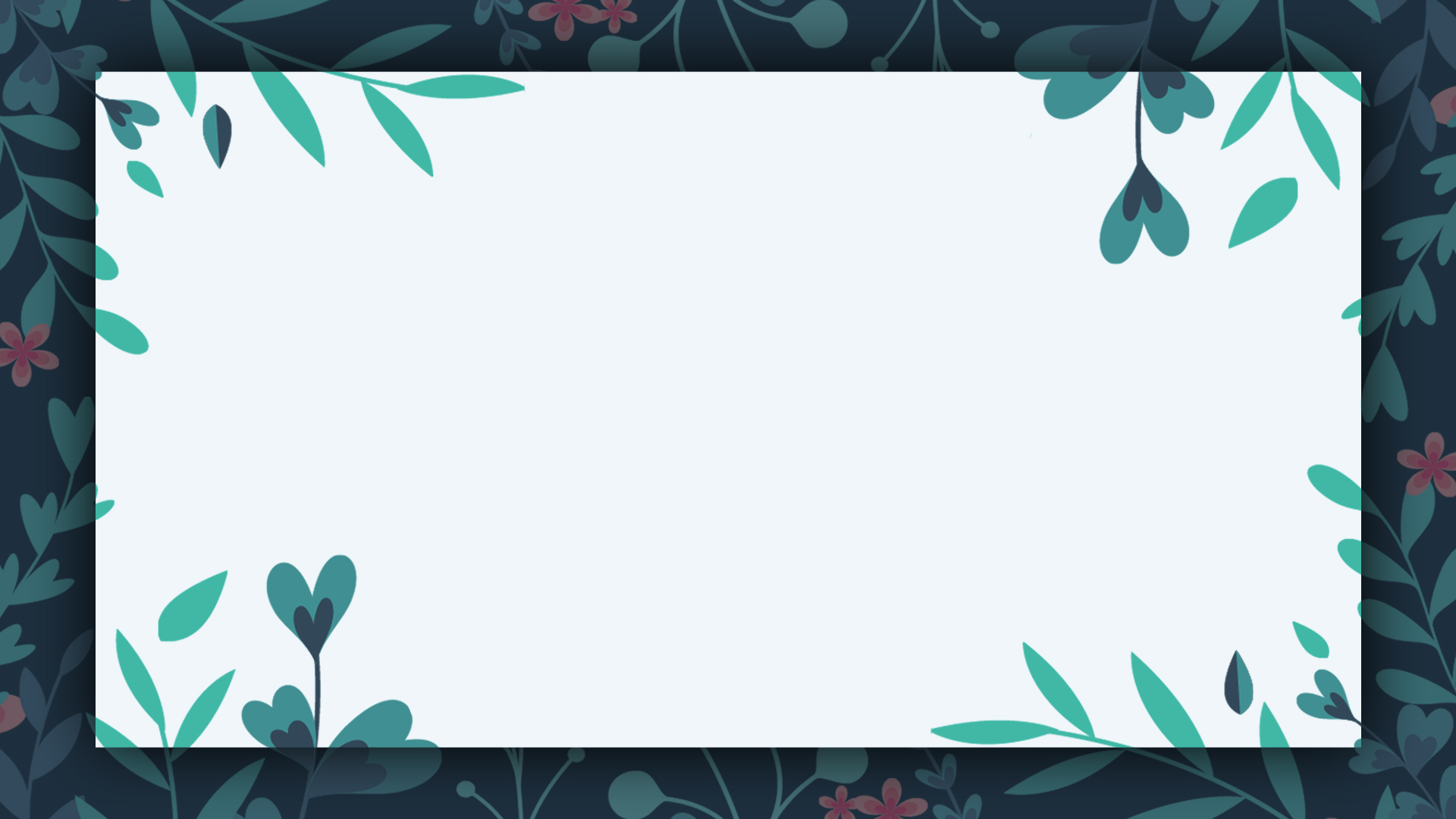 第三部分
胜任能力展示
点击此处添加文本内容，如关键词、部分简单介绍等。点击此处添加文本内容，如关键词、部分简单介绍等。点击此处添加关键词、部分简单介绍
胜任能力展示
点击此处更换文本点击此处更换文本点击此处更换文本点击此处更换文本点击此处更换文本点击此处更换文本
点击此处更换文本点击此处更换文本点击此处更换文本点击此处更换文本点击此处更换文本点击此处更换文本
点击此处更换文本点击此处更换文本点击此处更换文本点击此处更换文本点击此处更换文本点击此处更换文本
点击此处更换文本点击此处更换文本点击此处更换文本点击此处更换文本点击此处更换文本点击此处更换文本
胜任能力展示
在此添加标题
在此添加标题
在此添加标题
在经过自己不懈的努力后可以领略到别人看不到的景色。在经过自己不懈的努力后可以领略到别人看不到的景色。
在经过自己不懈的努力后可以领略到别人看不到的景色。在经过自己不懈的努力后可以领略到别人看不到的景色。
在经过自己不懈的努力后可以领略到别人看不到的景色。在经过自己不懈的努力后可以领略到别人看不到的景色。
胜任能力展示
点击此处更换文本
点击此处更换文本
25%
点击此处更换文本
点击此处更换文本
点击此处更换文本
点击此处更换文本
20%
15%
Display
点击此处更换文本
点击此处更换文本
点击此处更换文本
点击此处更换文本
20%
15%
胜任能力展示
60%
添加标题
80%
您的内容打在这里，或者通过复制您的文本后，在此框中选择粘贴，并选择只保留文字。
68%
48%
添加标题
76%
您的内容打在这里，或者通过复制您的文本后，在此框中选择粘贴，并选择只保留文字。
70%
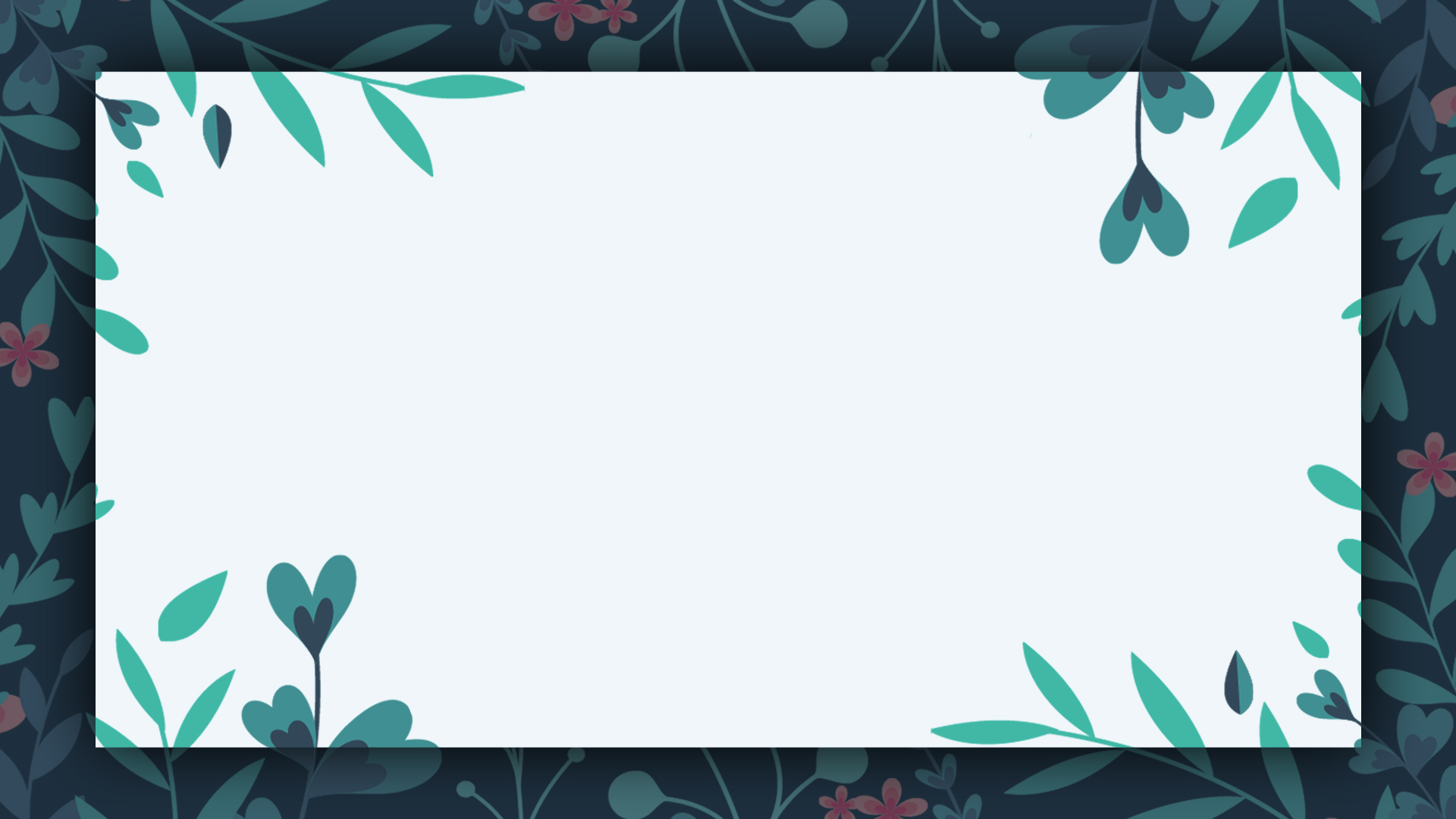 第四部分
未来目标规划
点击此处添加文本内容，如关键词、部分简单介绍等。点击此处添加文本内容，如关键词、部分简单介绍等。点击此处添加关键词、部分简单介绍
未来目标规划
点击添加文字
点击添加文字
点击添加文字
点击添加文字
点击添加文字
点击添加文字
点击添加文字
点击添加文字
点击添加文字
点击添加文字
点击添加文字
点击添加文字
点击添加文字
点击添加文字
点击添加文字
点击添加文字
点击添加文字
点击添加文字
点击添加文字
点击添加文字
添加标题1
添加标题2
添加标题3
添加标题4
未来目标规划
01
03
添加标题内容
添加标题内容
单击此处添加不足之处的
问题阐述，添加简短问题
说明文字，问题的具体说
明文字添加此处。单击此
说明文字，问题的具体说
明文字添加此处。单击此
明文字添加此处。单击此
说明文字，问题的具体说
明文字添加此处。单击此
单击此处添加不足之处的
问题阐述，添加简短问题
说明文字，问题的具体说
明文字添加此处。单击此
说明文字，问题的具体说
明文字添加此处。单击此
明文字添加此处。单击此
说明文字，问题的具体说
明文字添加此处。单击此
添加标题内容
添加标题内容
单击此处添加不足之处的
问题阐述，添加简短问题
说明文字，问题的具体说
明文字添加此处。单击此
说明文字，问题的具体说
明文字添加此处。单击此
明文字添加此处。单击此
说明文字，问题的具体说
明文字添加此处。单击此
单击此处添加不足之处的
问题阐述，添加简短问题
说明文字，问题的具体说
明文字添加此处。单击此
说明文字，问题的具体说
明文字添加此处。单击此
明文字添加此处。单击此
说明文字，问题的具体说
明文字添加此处。单击此
02
04
未来目标规划
标题文字
标题文字
标题
点击添加文本    
点击添加文本
点击添加文本    
点击添加文本
点击添加文本    
点击添加文本
点击添加文本    
点击添加文本
点击添加文本    
点击添加文本
点击添加文本    
点击添加文本
标题文字
标题
文字
标题
标题
未来目标规划
项目一
项目二
项目三
在这里添加你的文字，图片也可以，记得加满哦。在这里添加你的文字，图片也可以，记得加满哦。
在这里添加你的文字，图片也可以，记得加满哦。在这里添加你的文字，图片也可以，记得加满哦。
在这里添加你的文字，图片也可以，记得加满哦。在这里添加你的文字，图片也可以，记得加满哦。
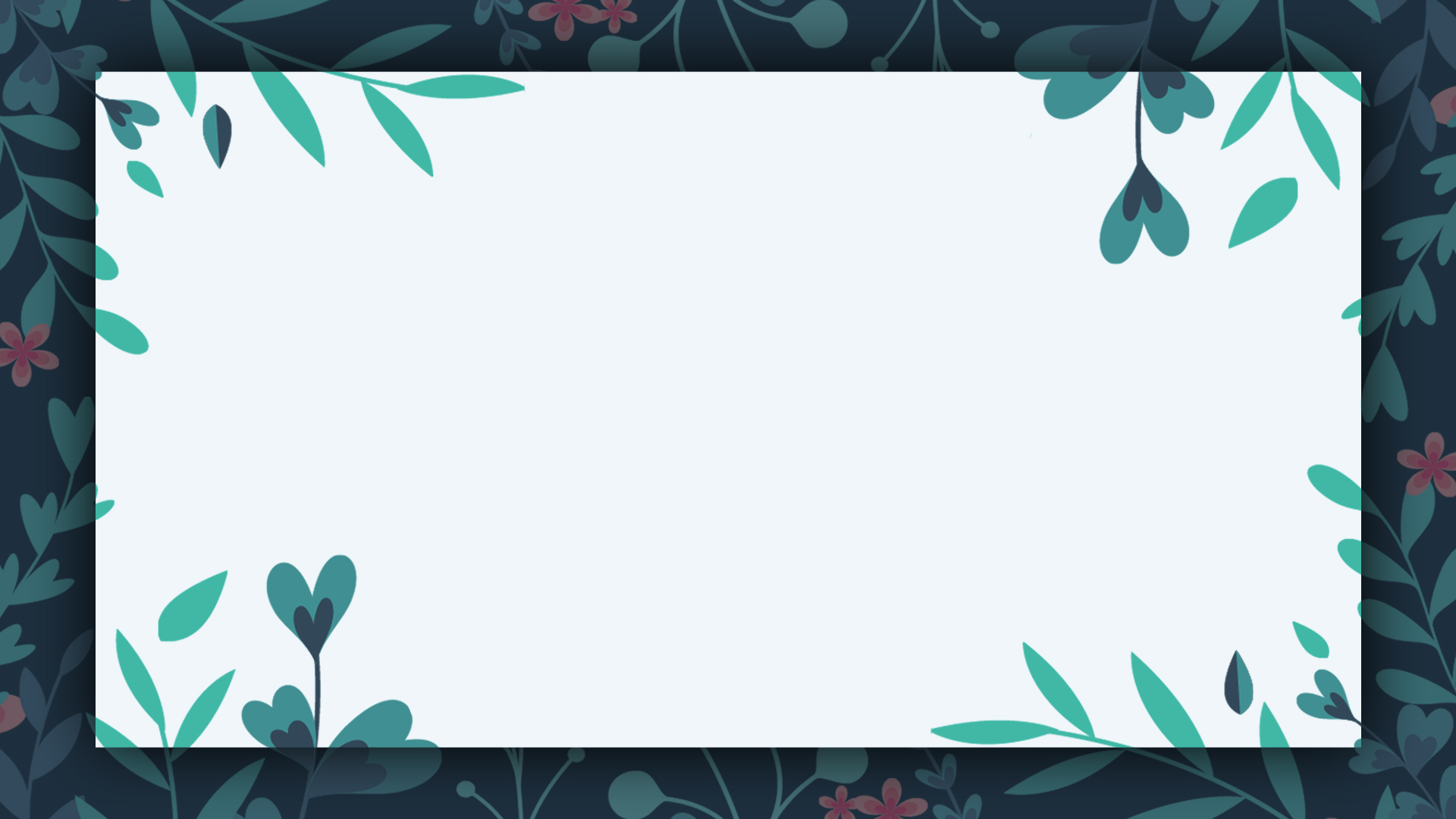 202X
谢谢您的观看POWERPOINT
Please replace text, click add relevant headline, modify the text content, also can copy your content to this directly. Please replace text, click add relevant headline, modify the text content, also can copy your content to this directly. Please replace text, click add relevant headline, modify the text content, also can copy your coPlease replace text, click add relevant headline, modify the text content, also can copy your content to this directly. Please replace text, click add relevant headli